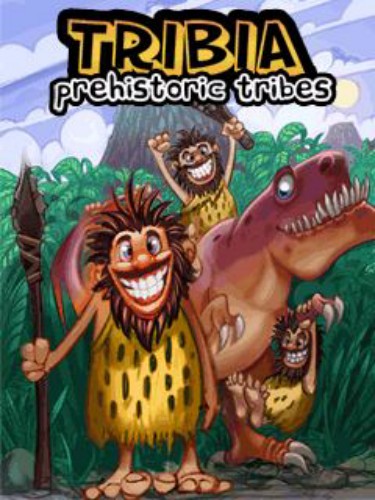 Өндүргүч чарбанын өнүгүшү
Дыйканчылыкмалчарбачылык
Жыйноочулук, аңчылык
Дыйканчылык мындан он миң жыл мурун пайда болгон
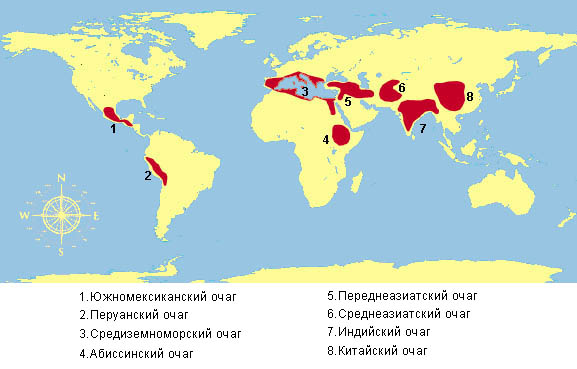 6
8
3
5
7
1
4
2
Чот дыйкачылыгы
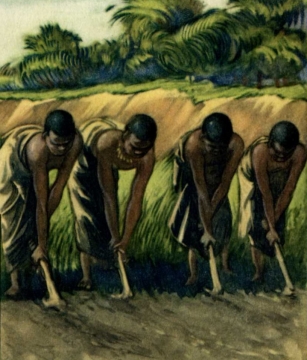 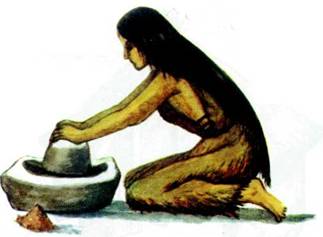 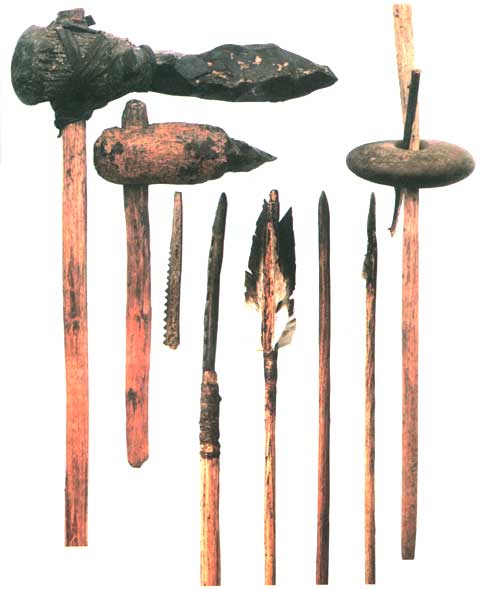 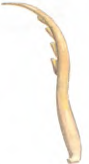 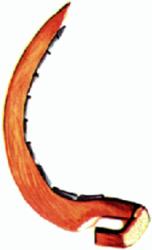 ▲ Древний серп
Алгачкы адамдар өсүмдүктөр-дү өстүрүүнү кантип өздөштүр-
   үшкөн?
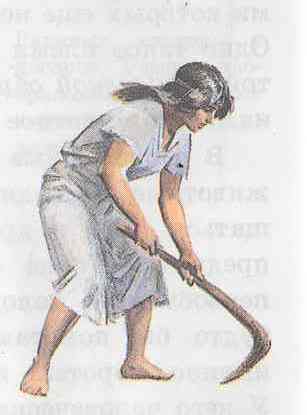 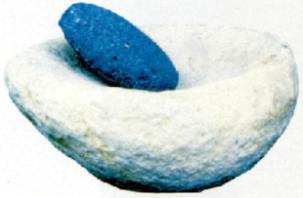 Алгачкы коомдогу дыйканчылык
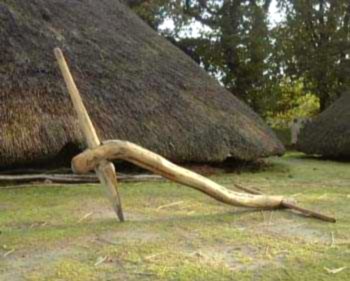 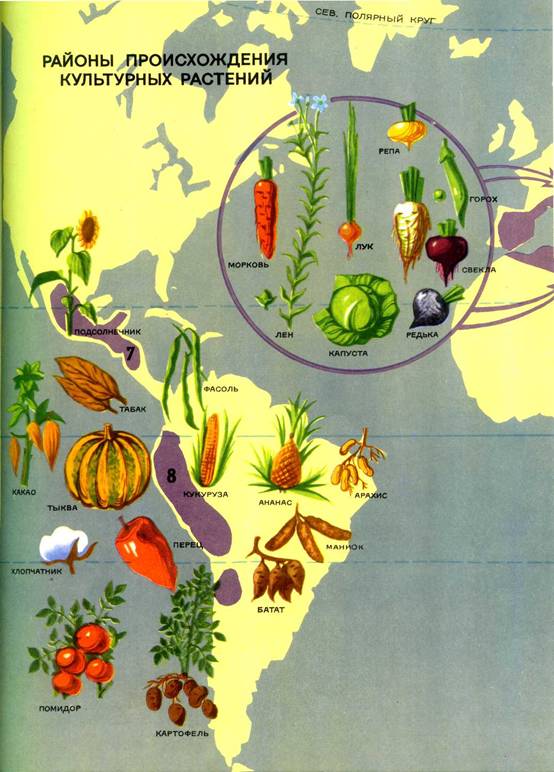 Дыйканчылыктын интенсивдүү формалары: ирригация жана айдоо дыйканчылыгы, топуракты өсүмдүктүн  түбүнө топтоо, жөөк  жасоо, аралаш айдоо, өсүмдүктөрдү кезектештирип айдоо, жер семирткичтерди пайдалануу.
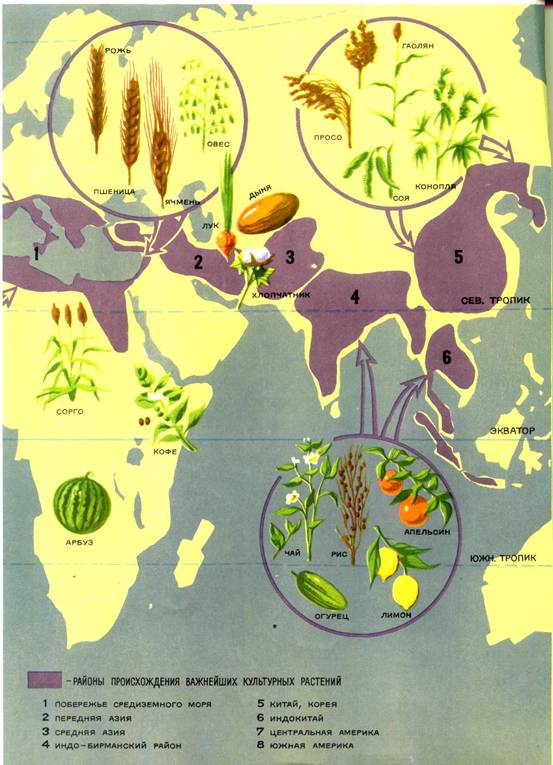 Приручение  животных.
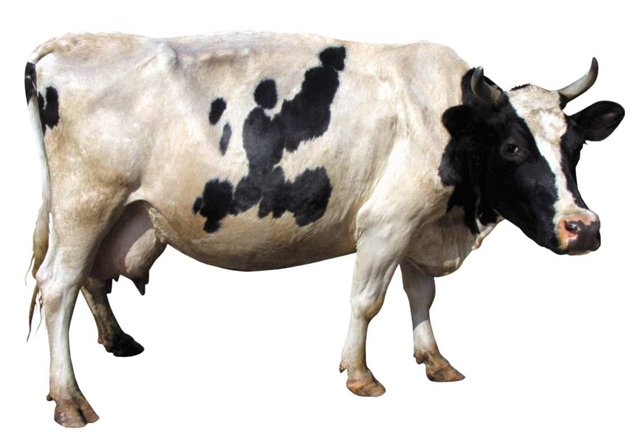 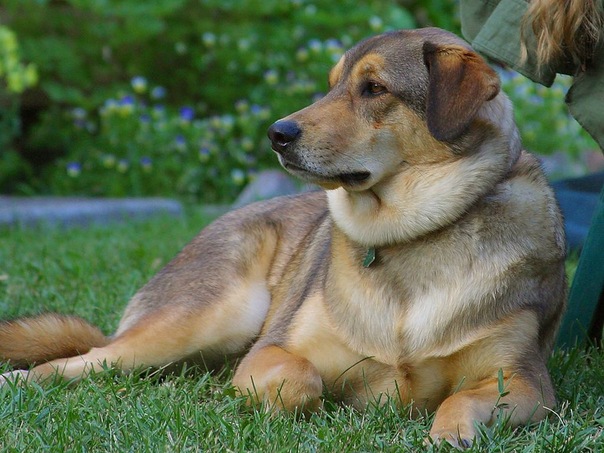 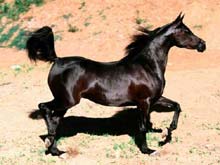 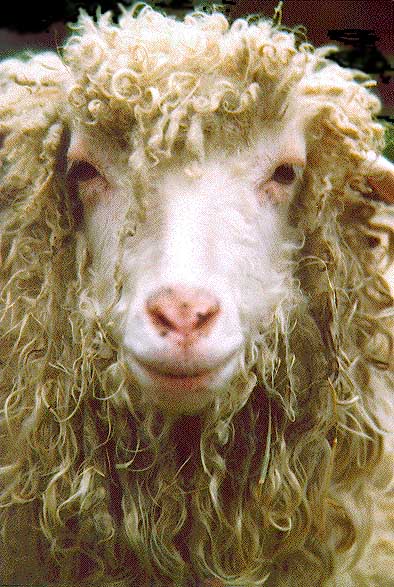 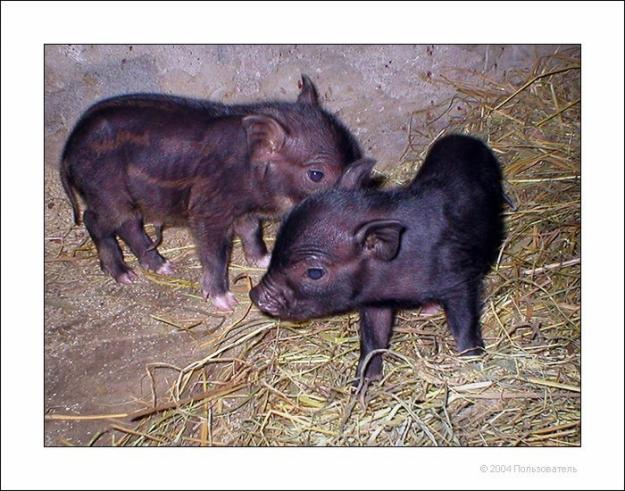 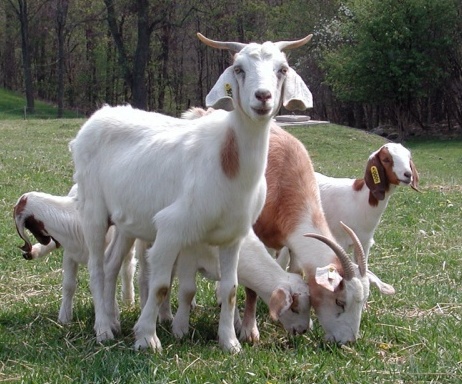 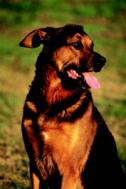 Ит  15 миң жыл мурун үйрөтүлгөн
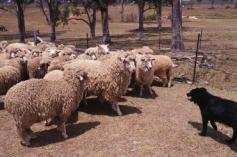 Кой  10 миң жыл мурун үйрөтүлгөн
Тоок  9 миң жыл мурун үйрөтүлгөн
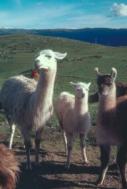 Лама  6 миң жыл мурун үйрөтүлгөн
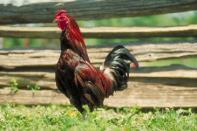 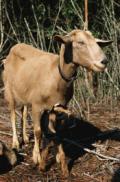 Эчки  9 миң жыл мурун үйрөтүлгөн
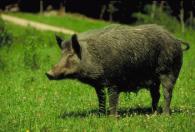 Чочко  9 миң жыл мурун үйрөтүлгөнназад
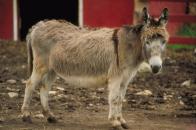 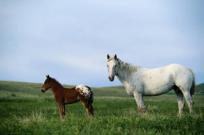 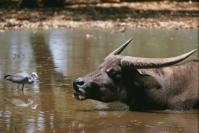 Буйвол  7 миң жыл мурун үйрөтүлгөн
Эшек  6  миң жыл мурун үйрөтүлгөн
Жылкы 5,5  миң жыл мурун үйрөтүлгөн
Чопону иштетүү жана  токуучулук.
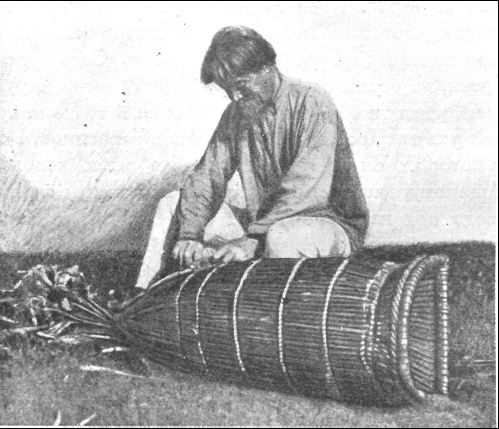 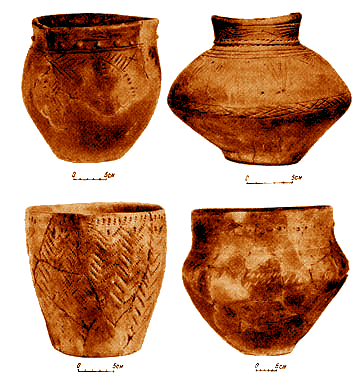 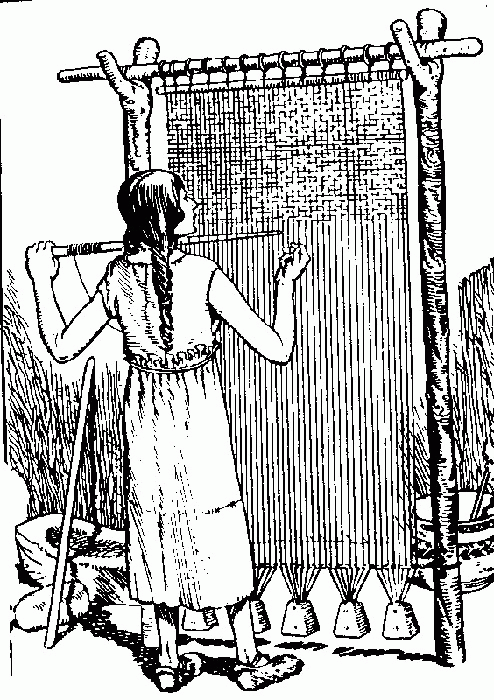 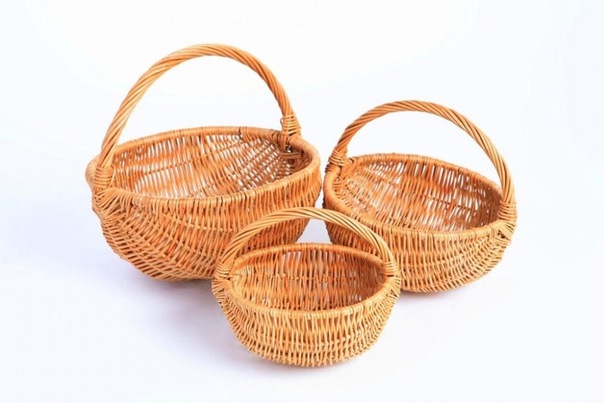 Неолит – жаңы таш доору: «неолит революциясы»
Кол өнөрчүлүктүн пайда болушу: 
Чопо кол өнөрчүлүгү, токуучулук. Дөңгөлөктү ойлоп табуу. Метал –жезден алгачкы куралдардын пайда болушу
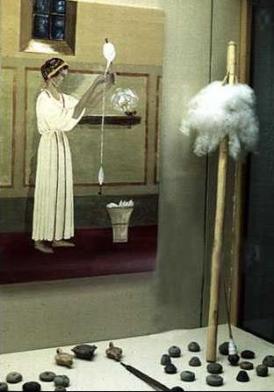 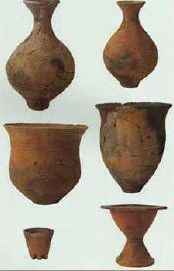 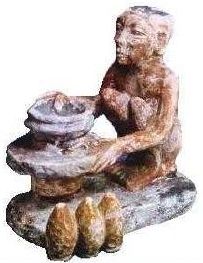 ИСТОЧНИКИ:
http://www.proshkolu.ru/user/alanx/file/439645/
http://aurora.mybb2.ru/viewtopic.php?p=42417 
http://forum.omsk.com/viewtopic.php?t=173341&start=735&
http://www.childrenpedia.org/6/page093.html 
http://prodam.slando.ru/tags/ручные_227_18.html 
http://chpz.ru/?cat=14
http://baursak.info/?p=10630
http://www.zaposti.org/blogs/13-03-2010/сам-овца 
http://papa-vlad.narod.ru/Detskie_prezentatsii/biologiya/Domashnie_5.files/kartinki_zhivotnykh_014_Korova.html 
http://www.1zoom.ru/Животные/обои/212208/z136.2/ 
http://1pletenie.net/tipi-pleteniya-tsepochek.html
http://hist.ctl.cc.rsu.ru/Don_NC/Ancient/Bronze/srubker.htm
http://de.ifmo.ru/--books/0048/2_1_4.HTM
http://forum.turkey-info.ru/showflat.php?Cat=&Number=1406967&page=&view=&sb=5&o=&fpart=10&vc=1
http://www.sony-ericsson-motol7.info/load/igry/240x320/tribia_pervobytnye_plemena/82-1-0-1636